UTSA Cyber Security Ecosystem
Ravi SandhuExecutive DirectorProfessor of Computer ScienceLutcher Brown Chair in Cyber Security

iArpa Briefing, UTSA CampusDecember 11, 2018

ravi.sandhu@utsa.eduwww.ics.utsa.eduwww.profsandhu.com
World-Leading Research with Real-World Impact!
Cyber Security at UTSA
A strategic priority since 2000
NSA/DHS CERTIFICATIONS

Center of Academic             Excellence in Cyber             Defense Education
Center of Academic             Excellence in Cyber             Defense Research
Center of Academic             Excellence in Cyber             Operations
RESEARCH CENTERS

Institute for Cyber Security
Center for Infrastructure       Assurance and Security
Cyber Center for Security     and Analytics
Open Cloud Institute

National Security           Collaboration Center
ACADEMIC UNITS

College of Sciences
College of Business
College of Engineering
College of Liberal and          Fine Arts
College of Education and           Human Development

School of Data Science
http://www.utsa.edu/spotlights/cybersecurity/
© Ravi Sandhu
World-Leading Research with Real-World Impact!
2
ICS Mission and History
MISSION
Sustained excellence in graduate-level sponsored research
2017-2022
Major expansion by winning NSF C-SPECC grant
2012-2017
Graduated to a self-sustaining operation
2007-2012
Founded by start-up funding from State of Texas
In collaboration with:
College of Engineering
College of Business
College of Education
Open Cloud Institute
Cyber Center for Security & Analytics
Partnership with 4 NISD High Schools:
Harlan, Woodson, Taft, Business Careers
Situated in the College of Sciences, Department of Computer Science
Established world class laboratories for:Secure cloud computingMalware research
© Ravi Sandhu
World-Leading Research with Real-World Impact!
3
Natural vs Cyber Science
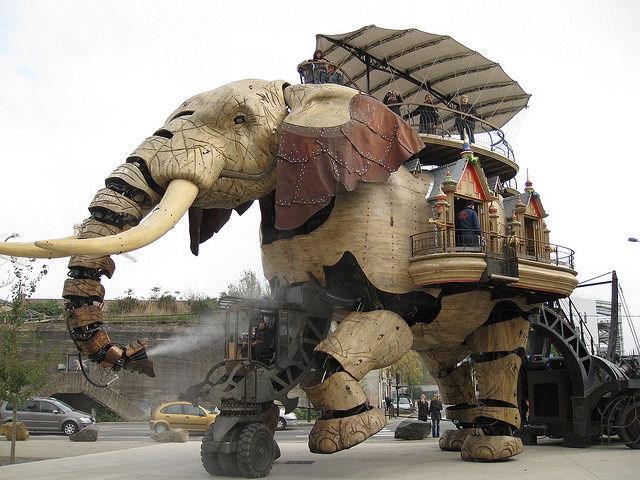 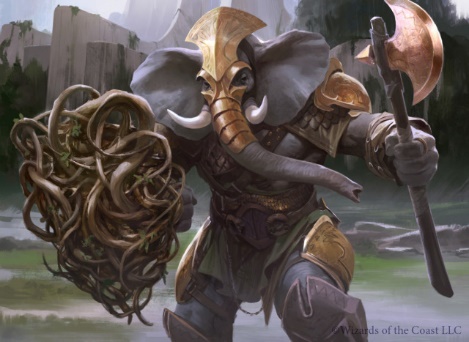 Elephant Problem
Cyber-Elephant Problem
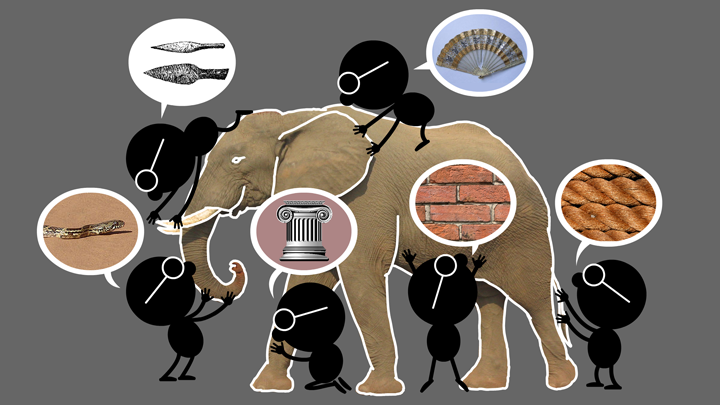 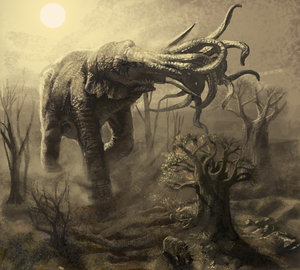 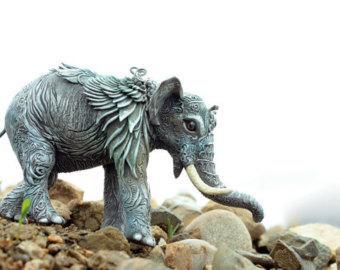 The cyber-elephant problem requires Applied and Basic research Combined (ABC)
* The New ABCs of Research, Ben Schneiderman, 2016
© Ravi Sandhu
World-Leading Research with Real-World Impact!
4
Cyber Security Landscape
Objectives
ATTACKS
POLICY
Respond
Enable
Why?
What?
Enforce
Defend
DETECT
PROTECT
How?
Complement
Mechanisms
© Ravi Sandhu
World-Leading Research with Real-World Impact!
5
Research Approaches
Divide and Conquer
Develop point solutions to point problems
Compose and Compensate
Build system level solutions from smaller component solutions
Bright 
Shiny 
Objects
Hard Unapproachable Problems
© Ravi Sandhu
World-Leading Research with Real-World Impact!
6
ICS Research Philosophy
Applied and Basic Research Combined (ABC)
 Software:  Waterfall -> Agile and DevOps
 Security:   Waterfall -> ???
Tech transfer:   Technology Readiness Levels (TRLs) -> ???
* The New ABCs of Research
   by Ben Schneiderman, 2016
© Ravi Sandhu
World-Leading Research with Real-World Impact!
7
ICS Major Research Thrusts
APPLICATION DOMAINS
 Cloud Computing
 Internet of Things (IoT)
 Social Networks
 Big Data
 Mobile Platforms
 Enterprise
 ….
TECHNOLOGIES
 Access Control
 Policy
 Malware
 Detection and Forensics
 Blockchain
 Artificial Intelligence/ Machine Learning
 ….
Goal: Broaden and Deepen
© Ravi Sandhu
World-Leading Research with Real-World Impact!
8